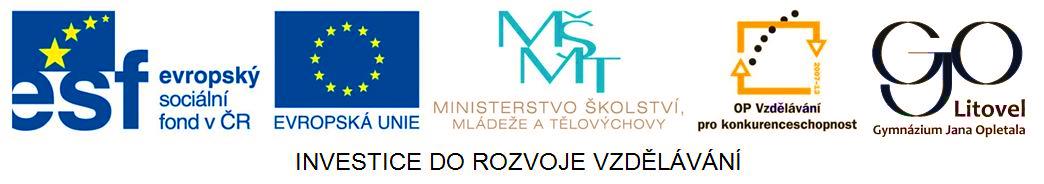 Perikles(443 – 429 př. n. l..)
Předmět: dějepis
Ročník: prima
Anotace: Jedná se o prezentaci s výkladem, obrázky a úkoly. 
Klíčová slova: akropole, přímá demokracie, stratég
Autor: Mgr. Lucie Babišová
Periklova kariéra
narozen roku 500 př. n. l.
nejvýznamnějším státníkem Athén v 5. stol. př. n. l. – v úřadu prvního stratéga, každoročně volen
stoupenec demokracie
jeho přáteli byli např. historik Hérodotos, básník Sofoklés a sochař Feidiás
umírá v roce 429 př. n. l. na mor v době peloponéských válek
Perikles
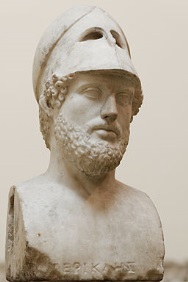 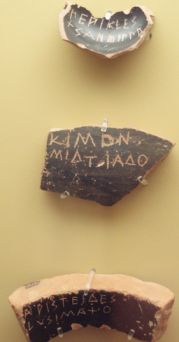 Zdroj Perikles: [cit. 2013-03-13]. Dostupný pod licencí Creative Commons na WWW:
http://commons.wikimedia.org/wiki/File%3APericles_Townley_BM_549.jpg
Zdroj ostrakony: [cit. 2013-03-13]. Dostupný pod licencí Creative Commons na WWW:
http://commons.wikimedia.org/wiki/File%3AScherbengericht.png
Periklovy zákony
zavedení platu pro úředníky (zpřístupnění úřadu i nemajetným občanům)
oslabil rozhodovací pravomoci areopagu (aristokraty ovládaná rada starších) 
→ přímá demokracie: podíl všech athénských občanů na chodu     státu
Rozvoj Athén za Perikla
Perikles se zasloužil o velkou výstavbu v Athénách a o rozvoj kultury
z jeho popudu bylo vybudováno mnoho okázalých veřejných staveb – opevnění Akropole, Parthenón, Propylaje, opevnění athénského přístavu Pireos
v jeho době působili v Athénách nejpřednější umělci, např. Feidiás, Sofoklés, Aischylos
Rozvoj Athén za Perikla
Zdroj Partheon dnes: [cit. 2013-03-13]. Dostupný pod licencí Creative Commons na WWW:
http://commons.wikimedia.org/wiki/File%3A2006_01_21_Ath%C3%A8nes_Parth%C3%A9non.JPG
Zdroj Erechteion: [cit. 2013-03-13]. Dostupný pod licencí Creative Commons na WWW:
http://commons.wikimedia.org/wiki/File%3AKaryatide_Erechteion.jpg
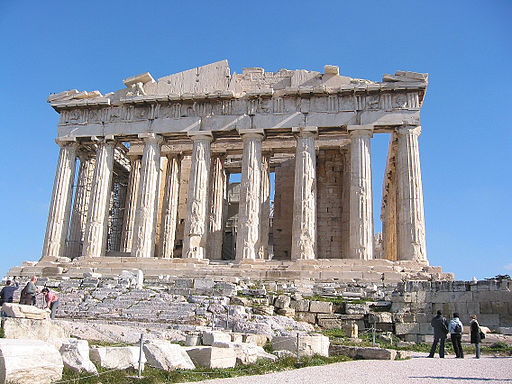 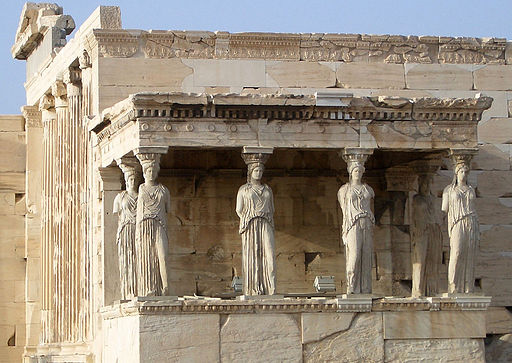 Akropolis
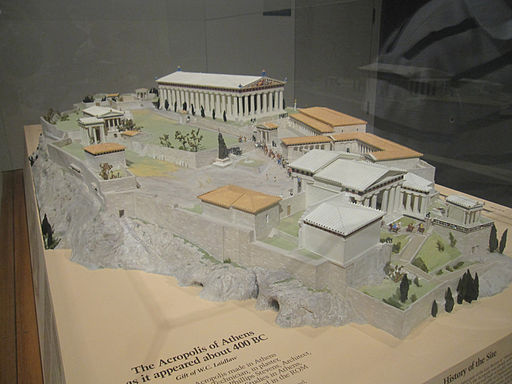 Zdroj: [cit. 2013-03-13]. Dostupný pod licencí Creative Commons na WWW:
http://commons.wikimedia.org/wiki/File%3AScale_model_of_the_Acropolis%2C_Royal_Ontario_Museum_(6221866387).jpg
Úkoly
Čím přispěl Perikles k rozšíření athénské demokracie?
Jaké stavby vznikly za Perikla v Athénách.
Jak se nazýval athénský přístav, dnes součást Athén?
Úkoly - řešení
Zavedeny nové zákony: platy pro úředníky, omezení moci aeropagu.
Opevnění Akropole, Partheon,  Propylaje, apod.
Pireos
Citace
KUNSTOVÁ Eliška, MANDELOVÁ Helena, PAŘÍZKOVÁI lona. Dějiny pravěku a starověku: dějepis pro 6. ročník základní školy a primu osmiletého gymnázia. Vyd. 1. Ilustrace Jan Tichý. Liberec: Dialog. ISBN 80-862-1857-0.

ROBERTS John M. Ilustrované dějiny světa. Vyd. 1. V Praze: Knižní klub, 1999, 191 s. ISBN 80-717-6775-1.

RULF, Jan , VÁLKOVÁ Veronika. Dějepis pro 6. ročník základní školy a 1. ročník osmiletého gymnázia. 2. vyd. Praha: SPN - pedagogické nakladatelství, 2004, 139 s. ISBN 80-723-5274-1.

SOCHROVÁ Marie. Dějepis v kostce. Vyd. 1. Havlíčkův Brod: Fragment, 1997, 159 s. ISBN 80-720-0094-2.